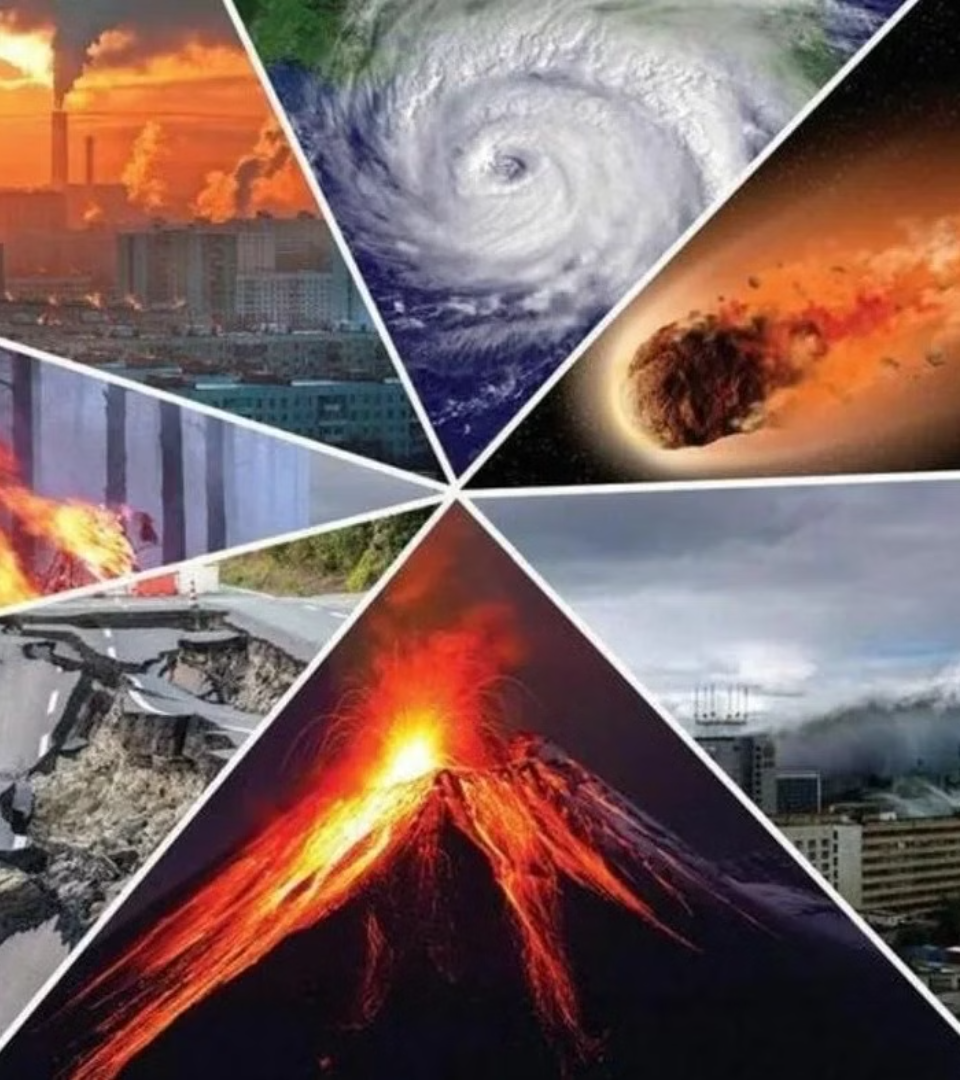 Природные чрезвычайные ситуации. Опасные геологические явления и процессы: землетрясения, извержение вулканов, оползни, сели, камнепады
newUROKI.net
В этом уроке мы углубимся в мир природных чрезвычайных ситуаций, связанных с опасными геологическими явлениями. Вы узнаете о таких угрозах, как землетрясения, извержения вулканов, оползни, сели и камнепады, которые могут представлять серьезную опасность для людей и окружающей среды. Мы рассмотрим их причины, механизмы возникновения, последствия и методы минимизации рисков.
Презентация для урока ОБЗР в 11 классе по теме: «Природные чрезвычайные ситуации. Опасные геологические явления и процессы: землетрясения, извержение вулканов, оползни, сели, камнепады»
«Новые УРОКИ» newUROKI.net
Всё для учителя – всё бесплатно!
newUROKI.net
Введение в тему «Природные чрезвычайные ситуации»
Природные чрезвычайные ситуации - это события, которые могут привести к значительным потерям жизни, разрушениям имущества и серьезным нарушениям нормальной жизнедеятельности. К ним относятся землетрясения, извержения вулканов, наводнения, оползни, сели, ураганы, торнадо, цунами и другие стихийные бедствия. Они могут возникать внезапно и, как правило, непредсказуемы. Понимание причин этих явлений и потенциальных угроз, связанных с ними, имеет решающее значение для обеспечения безопасности людей и эффективного реагирования на возникающие ситуации.
Сила природы
Социальные и экономические последствия
Подготовка и предотвращение
1
2
3
Природные чрезвычайные ситуации - это явления, которые напоминают нам о мощности и непредсказуемости природы. Они могут разрушать целые города, менять ландшафты и приводить к серьезным социальным и экономическим последствиям.
Одним из главных факторов снижения ущерба от природных чрезвычайных ситуаций является эффективная подготовка и предотвращение. Это включает в себя разработку планов эвакуации, создание систем раннего предупреждения и проведение обучающих мероприятий для населения.
Природные катастрофы могут иметь огромные социальные и экономические последствия, включая потерю жизни, разрушение инфраструктуры, снижение уровня жизни, перебои в работе предприятий и нарушении транспортного сообщения.
newUROKI.net
Землетрясения
Землетрясения - это внезапные сотрясения земной коры, вызванные освобождением накопленной энергии в результате движения тектонических плит. Они могут происходить в любом месте на Земле, но наиболее часто встречаются в сейсмически активных зонах, таких как Тихоокеанское огненное кольцо.
Причины землетрясений
Типы землетрясений
Последствия землетрясений
Движение тектонических плит
Тектонические землетрясения (связаны с движением тектонических плит)
Разрушение зданий и инфраструктуры
Вулканическая активность
Цунами
Обвалы в горных районах
Вулканические землетрясения (связаны с извержениями вулканов)
Оползни и сели
Подземные ядерные взрывы
Пожары
Потери человеческих жизней
Обвальные землетрясения (связаны с обвалами)
Техногенные землетрясения (связаны с деятельностью человека)
newUROKI.net
Извержения вулканов
Вулканические извержения - это процессы, при которых магма из недр Земли поднимается на поверхность, образуя лаву, пепел, газы и другие продукты извержения. Они происходят в местах, где земная кора тонкая и подвижная, чаще всего в зонах субдукции, где океанические плиты погружаются под континентальные.
Накопление магмы
1
В недрах Земли накапливается магма, которая постепенно поднимается к поверхности. Это происходит из-за разности давления и температуры.
Извержение
2
Когда давление магмы превышает прочность земной коры, происходит извержение. Магма выбрасывается на поверхность в виде лавы, пепла, газов и других продуктов извержения.
Последствия
3
Извержения вулканов могут вызывать различные последствия, включая разрушение поселений, загрязнение атмосферы, изменение климата, оползни, сели и цунами.
newUROKI.net
Оползни и сели
Оползни и сели - это опасные геологические явления, связанные с движением почвы, грунта, скальных пород или их смеси вниз по склону под действием силы тяжести. Оползни отличаются медленным скольжением, сели - быстрым потоком, часто с большим количеством воды.
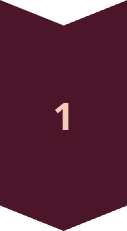 Причины оползней и селей
Оползни и сели могут быть вызваны различными факторами, такими как сильные дожди, землетрясения, вулканическая активность, снеготаяние, антропогенные факторы (например, вырубка леса, строительство дорог, неправильное использование земель)
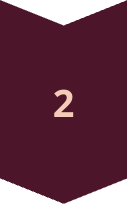 Факторы риска
Факторы риска для оползней и селей включают крутые склоны, рыхлые почвы, наличие слабых пород, высокая степень насыщенности почвы водой, отсутствие растительности, подземные воды, антропогенные факторы.
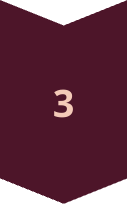 Последствия
Оползни и сели могут вызывать значительные потери, включая разрушение зданий, дорог, мостов, гибель людей, загрязнение воды и почвы.
newUROKI.net
Камнепады
Камнепады - это внезапное падение камней, обломков горных пород с крутых склонов под действием силы тяжести. Они часто связаны с землетрясениями, снеготаянием, эрозией почвы, выветриванием горных пород.
Причины
Последствия
Землетрясения
Разрушение зданий, дорог, мостов
Снеготаяние
Затопление, размыв почвы
Эрозия почвы
Потеря плодородных земель
Выветривание горных пород
Образование опасных обвалов
newUROKI.net
newUROKI.net
Оценка рисков и риск-ориентированное поведение
Оценка рисков - это процесс идентификации и оценки потенциальных угроз, связанных с природными чрезвычайными ситуациями. Это помогает определить зоны риска, разработать стратегии смягчения рисков и создать системы раннего предупреждения.
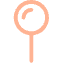 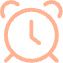 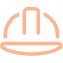 Картирование рисков
Системы раннего предупреждения
Риск-ориентированное поведение
Создание карт риска помогает определить зоны, наиболее подверженные опасности от природных чрезвычайных ситуаций. Это позволяет разработать целевые стратегии смягчения рисков и планы эвакуации.
Системы раннего предупреждения играют ключевую роль в сведении к минимуму потери жизни и ущерба от природных чрезвычайных ситуаций. Они предоставляют информацию о наступающих угрозах и дают людям время подготовиться к эвакуации или принять необходимые меры безопасности.
Риск-ориентированное поведение означает понимание своих рисков и принятие мер для их смягчения. Это включает в себя обучение правилам безопасности при стихийных бедствиях, создание планов эвакуации, проведение тренировок и проверки готовности к чрезвычайным ситуациям.